Hladomor 1933-1934
Jana Prokopjuková
Politický a ekonomický kontext
1929 – ekonomická krize, prudký pokles cen obilí
Snížení cen vedlo ke snaze zvýšit objem vývozu
Stalin (1922-1953) – kolektivizace zemědělství (1927)
                                        -  pětiletky (1928-1932)
Industrializace
zvláštní pověřenci s úkolem zakládat kolchozy (obdoba JZD v ČSR)
Likvidace „kulaků“ – označení pro střední a bohaté rolníky
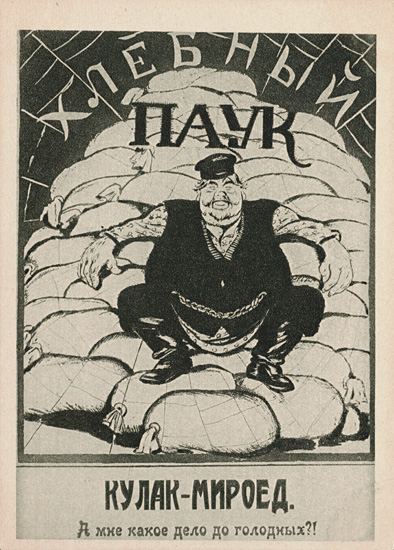 Situace na Ukrajině
Propagandistické plakáty
Deportace – Sibiř, Ural, Kavkaz
Vytvoření tzv. „trojek“
1932 – zavedení zvláštního pasového systému
Odpor a rolnické vzpoury – potlačeny Rudou armádou
1930 – zvýšení daní
Represe - do roku 1931 bylo na Ukrajině zlikvidováno
      kolem 352 tisíc hospodářství
1932 – vyčerpání zásob, hlad
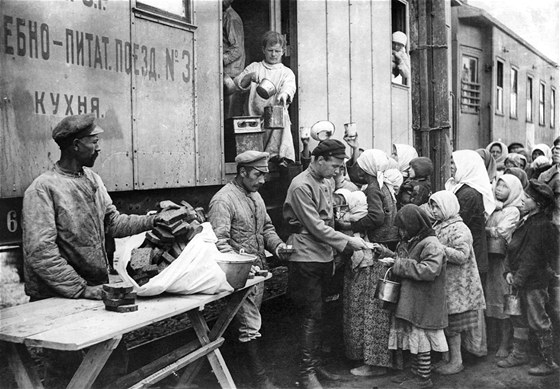 1932 – černé listiny – zákaz volného pohybu a zastavení dodávek potravin
úderné brigády zformované z místních aktivistů
Města – přídělové lístky, fronty na potraviny
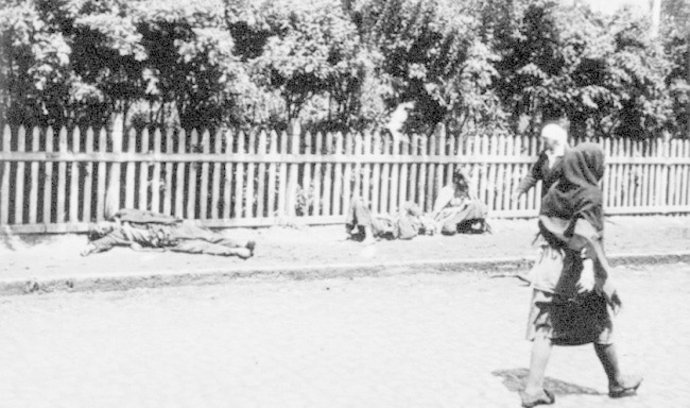 Ztráty obyvatel v důsledku hladomoru stanovují okolo  7-8 milionu osob
Zdroje
HAPEREN, Maria van, Wichert ten HAVE, Ben KIERNAN, Martin MENNECKE, Uğur Ümit ÜNGÖR, Ton ZWAAN a Aleš ZIEGLER, ŠMOK, Martin a Monika HORSÁKOVÁ, ed. Holokaust a jiné genocidy. Přeložil Petruška ŠUSTROVÁ. Polanka nad Odrou: Občanské sdružení PANT, 2015. Moderní dějiny (Občanské sdružení Pant). ISBN 978-80-905942-7-2.
SNYDER, Timothy. Krvavé země: Evropa mezi Hitlerem a Stalinem. Praha: Paseka, 2013. ISBN 978-80-7432-254-9.
Sovremennaja rossijsko-ukrainskaja istoriografija goloda 1932-1933 gg. v SSSR. [S.l.]: Moskva : ROSSPĖN : Prezidentskij centr B.N. Jelcina, 2011, 2011. 
https://www.cdk.cz/hladomor-kultura-pameti